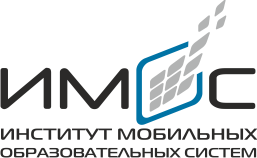 Результаты введения ФГОС начального общего образования
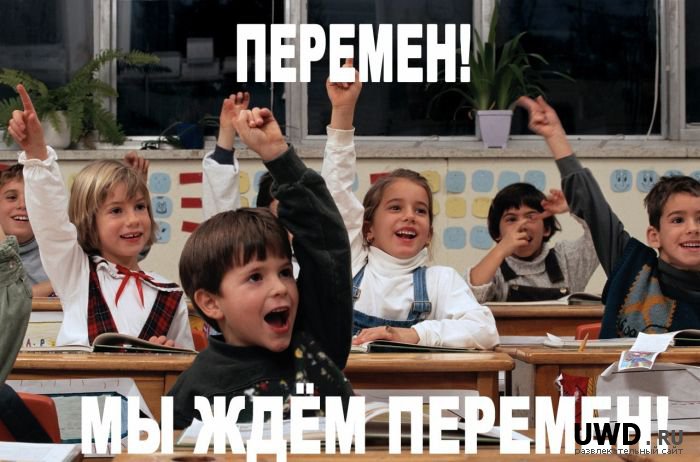 Александр Кондаков, президент Института мобильных образовательных систем,
 д.п.н., член-корр. РАО,
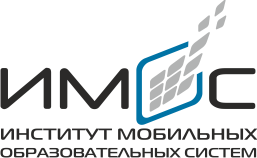 Зафиксировано увеличение группы учащихся с повышенным уровнем достижений
 Выявлены факторы, определяющие наивысшие достижения ФГОС
2
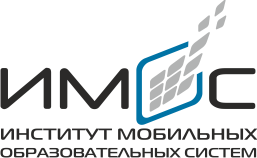 За год до введения ФГОС:
достижение предметных результатов
2013, свыше 40 тыс. учащихся из 33 регионов
РУССКИЙ ЯЗЫК
3
13
25
42
17
МАТЕМАТИКА
7
19
24
34
16
ОКРУЖАЮЩИЙ МИР
4
15
41
24
15
Процент учащихся
20
40
100
80
60
0
20
40
60
80
100
Повышенный
Недостаточный
3
Базовый
Высокий
Пониженный
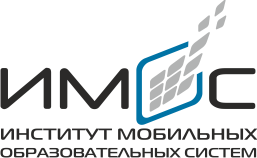 Первые результаты введения ФГОС: 
достижение предметных результатов:
2014, около 11 тыс. учащихся из 9 регионов
2
13
РУССКИЙ ЯЗЫК
16
24
45
13
40
МАТЕМАТИКА
5
19
13
Процент учащихся
20
40
100
80
60
0
20
40
60
80
100
Повышенный
Недостаточный
4
Базовый
Высокий
Пониженный
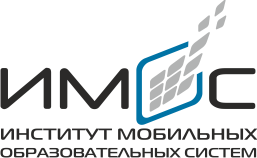 За год до введения ФГОС: 
достижение метапредметных результатов:
познавательные действия, смысловое чтение, 2013
Не овладели основами смыслового чтения.
Необходима индивидуальная коррекционная работа в ОШ
Не овладели стратегиями смыслового чтения.
Необходима коррекционная работа  в ОШ
3
14
58
25
20
40
100
80
60
0
20
40
60
80
100
Недостаточный
Базовый
Повышенный
Пониженный
5
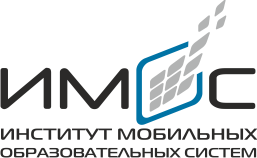 Первые результаты введения ФГОС: 
достижение метапредметных результатов:
познавательные действия, смысловое чтение, 2014
Не овладели стратегиями смыслового чтения.
Необходима коррекционная работа  в ОШ
Не овладели основами смыслового чтения.
Необходима индивидуальная коррекционная работа в ОШ
3
14
48
36
20
40
100
80
60
0
20
40
60
80
100
Недостаточный
Базовый
Повышенный
Пониженный
6
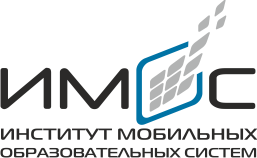 За год до введения ФГОС:
достижение метапредметных результатов:
регулятивные и коммуникативные действия, 2013
Около 80% учащихся, не достигающих базового уровня, не овладели ни регулятивными, ни коммуникативными навыками. У остальных  20% не сформированы, главным образом, коммуникативные умения. В ОШ принципиально необходимо включение в практику работы учебных ситуаций, требующих коммуникации и учебного сотрудничества
Все проекты
16
51
33
Исследовательский
19
50
31
Социальный
18
51
31
Познавательный
15
51
34
Конструкторский
15
50
35
20
100
40
100
80
60
0
20
40
60
80
Ниже базового
7
Только базовый
Повышенный
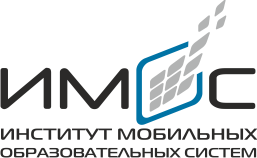 Первые результаты введения ФГОС: 
достижение метапредметных результатов:
регулятивные и коммуникативные действия
Все проекты
16
51
33
Все проекты, 2013
13
48
39
Все проекты, 2014
20
100
40
100
80
60
0
20
40
60
80
8
Ниже базового
Только базовый
Повышенный
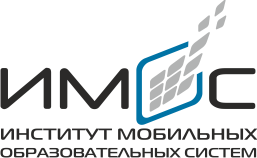 Важнейшие факторы, влияющие на достижение более высоких результатов ФГОС

развитие познавательной активности учащихся
развитие навыков смыслового чтения
участие детей в  проектной и учебно-исследовательской деятельности
интеграция ИКТ в учебный процесс и использование ИКТ учащимися
9
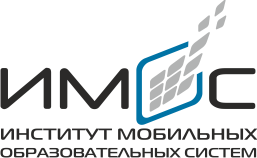 Интеграция ИКТ в учебный процесс, 2013
Уровень показателя использования ИКТ учащимися
Процент
учащихся
Комментарий.
Заметно возрос уровень
интеграции ИКТ в учеб-
ный процесс
13
8
2
50
27
МАТЕМАТИКА
17
6
3
30
44
РУССКИЙ ЯЗЫК
Практически не
используют
От случая к случаю,
широкий спектр
69
67
Практически посто-
янно, узкий спектр
65
63
66
Математика
59
От случая к случаю,
узкий спектр
Русский язык
63
60
59
Практически посто-
янно, широкий спектр
56
Средний балл (в % от выполнения работы) для разных
показателей уровня использования ИКТ учащимися
10
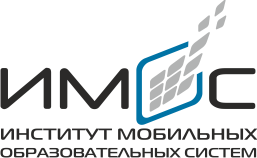 Интеграция ИКТ в учебный процесс, 2014
Процент
учащихся
Уровень показателя исполь-
зования ИКТ учащимися
Комментарий.
Заметно возрос уровень
интеграции ИКТ в учеб-
ный процесс
55
9
12
18
5
МАТЕМАТИКА
6
16
37
32
9
РУССКИЙ ЯЗЫК
Практически не
используют
От случая к случаю,
широкий спектр
71
71
70
67
68
Практически посто-
янно, узкий спектр
71
Математика
70
67
От случая к случаю,
узкий спектр
64
Русский язык
63
Практически посто-
янно, широкий спектр
61
Средний балл (в % от выполнения работы) для разных
показателей уровня использования ИКТ учащимися
11
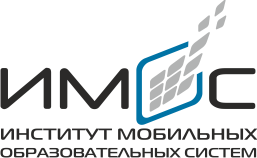 Остаются риски  при реализации ФГОС
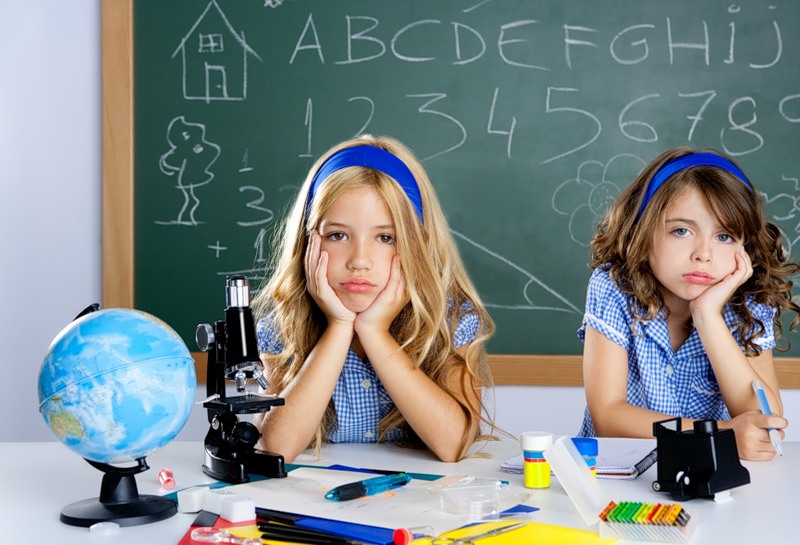 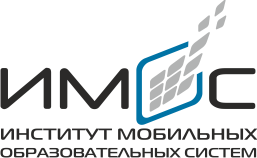 Формальное понимание ФГОС.Формальный подход к составлению ООП
Пока «ООП – не «программа действий», 
а  «декларация о намерениях».

РЕКОМЕНДАЦИИ:  необходима вариативность ПООП для всех уровней общего образования, включая дошкольное.
13
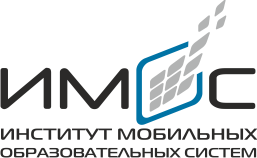 Формальное введение внеурочной деятельности
РЕКОМЕНДАЦИИ: 
развести понятия «формы деятельности» (урочные  и внеурочные)   и «виды деятельности»  (учебная и внеучебные: проектная, организационная, исследовательская, художественная и т.п.)
предложить  образовательным организациям новую модель образовательного плана
на федеральном уровне разработать методические рекомендации по разработке нелинейного расписания 
провести повышение квалификации по разработке новой модели образовательного плана, нелинейного расписания
14
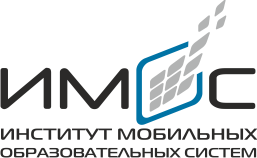 Использование цифровых технологий исключительно как технических средств обучения, а не для создания образовательной деятельности
РЕКОМЕНДАЦИИ: кардинально изменить содержание образования, внедрить современные образовательные технологии, 
в том числе контрольно-оценочной деятельности всех субъектов образовательных отношений, мобильное образование (модель 1:1) и пр.
15
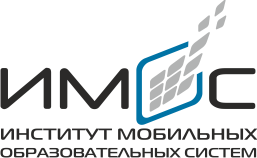 Формальный подход к организации системы повышения квалификации
По итогам мониторинга отмечается:
недостаточный уровень готовности учителей в части реализации системно-деятельностного подхода, использования современных средств обучения, образовательных технологий, подходов к системе оценивания 
Недостаточен уровень управленческой компетентности руководителей по вопросам нормативно-правового регулирования введения ФГОС, финансово-экономического обеспечения введения ФГОС, организации психолого-педагогического сопровождения участников образовательного процесса в условиях введения ФГОС
РЕКОМЕНДАЦИИ: необходима системная работа по переподготовке педагогов по вопросам реализации ФГОС,  совершенствование системы педагогического образования, в том числе дополнительного.
16
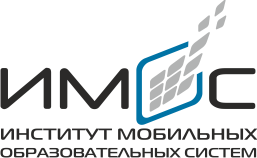 Разное толкование сути образовательных результатов разными субъектами образования
РЕКОМЕНДАЦИИ : 
необходимо зафиксировать образовательные результаты в нормативном правовом  документе на федеральном уровне;
необходимо разработать контрольно-измерительные материалы для оценки новых результатов образования
17
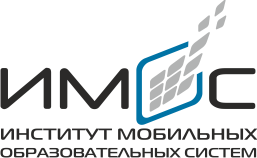 Недостаточное нормативное, учебно-методическое обеспечение
учитель не обеспечен учебно-методическим сопровождением реализации ФГОС
отсутствуют технологии достижения планируемых результатов развития УУД
не разработан инструментарий оценки достижения планируемых результатов 

РЕКОМЕНДАЦИИ: разработка новых моделей и механизмов управления, нормативной правовой системы, мониторингов качества образования
18
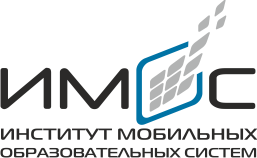 Несовершенство  финансового обеспечения реализации ФГОС
При финансовом обеспечении реализации ФГОС возникает ряд противоречий в цепочке «ООП»-«нормативное подушевое финансирование»-«государственное (муниципальное задание)»- «система оплаты труда»- «результаты» 

РЕКОМЕНДАЦИИ: необходимо   разрабатывать вариативные модели и механизмы финансового обеспечения образовательной деятельности,  учитывающие все многообразие  и специфику условий , в которых работают образовательные организации
19
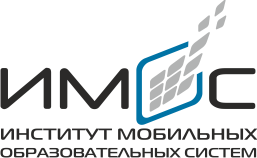 ИНСТИТУТ МОБИЛЬНЫХ ОБРАЗОВАТЕЛЬНЫХ СИСТЕМ (ИМОС)
ПРИГЛАШАЕТ К СОТРУДНИЧЕСТВУ
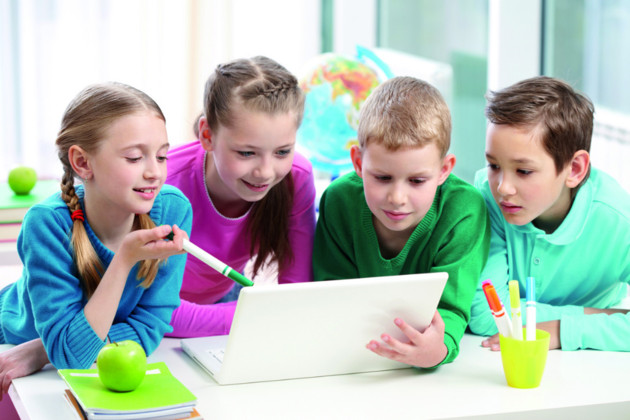 20
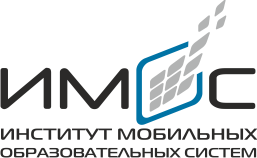 Разработка системы основных 
образовательных программ
(от 3 лет до 11 класса)
Единая методология
Единые ценностные и целевые установки
Единые концептуальные подходы
Уровневая преемственность всех ООП
21
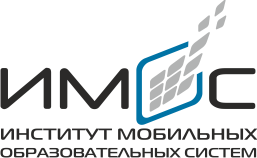 Образовательные программы  для субъектов РФ
Разрабатываются в соответствии с:
Законом «Об образовании в РФ»
ФГОС соответствующего уровня образования 
Законодательством субъекта РФ
22
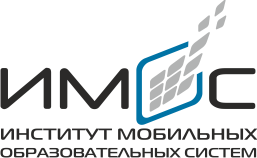 Образовательные программы  для субъектов РФ
Учитывают:
примерную  основную образовательную программу соответствующего уровня общего образования, включенную  в реестр примерных основных образовательных программ МОН РФ (апрель 2015 г.)
23
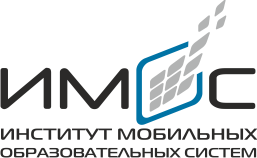 Образовательные программы  для субъектов РФ
Учитывают: 
национальные, этнокультурные,  региональные и муниципальные особенности системы   образования в субъекте, включающей сеть образовательных организаций с обучением на родных языках коренных народов, населяющих регион, а также изучением этих языков
24
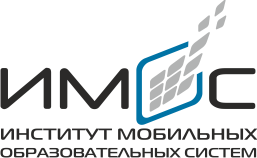 Образовательные программы  для субъектов РФ
Обеспечивают:
преемственность основных образовательных программ всех уровней общего образования(от дошкольного до среднего общего)
25
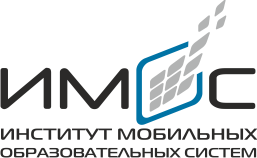 Дошкольное образование Системные проекты Поддержка  деятельности  образовательных организаций
Проведение  социологических  исследований  удовлетворенности участников образовательных   отношений условиями и результатами   дошкольного образования

Создание системы инновационной поддержки введения и реализации ФГОС ДО и реализации ООП
Разработка ,  обсуждение  и внедрение модельной основной образовательной программы дошкольного образования образовательной организации
Разработка и сопровождение внедрения  системы мониторинга  введения ФГОС ДО и реализации ООП  на уровне  образовательной организации
Присвоение образовательным организациям 
 статуса инновационной площадки ИМОС
26
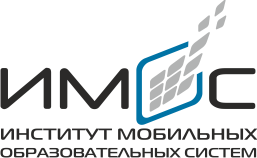 Дошкольное образование
Поддержка  деятельности  педагогов
Реализация целевого раздела ООП
Планируемые результаты
Система оценки

Педагогическая диагностика и мониторинги  в дошкольной организации

Оценка индивидуального развития ребенка 

Оценка деятельности педагогических работников в  ДО

Оценка деятельности образовательной организации ДО
Портрет выпускника дошкольной образовательной организации

Предпосылки учебной деятельности в форме основ УУД  

Приобретённый опыт – познавательной, исследовательской, проектной, 
игровой,   творческой деятельности
Преемственность с ООП начального общего образования
27
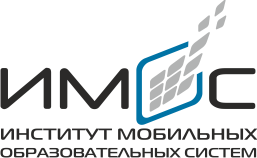 Дошкольное образование
Поддержка  деятельности  педагогов
Реализация содержательного раздела ООП
Кейс методических  
материалов:

  Построение  и реализация
   индивидуальной образовательной
   траектории ребенка дошкольного 
   возраста

   Инклюзивная практика в ДО 

   Работа с двуязычными 
    детьми дошкольного возраста

  ИКТ в ДО: «Цифровой детский сад»
Соответствующие  ФГОС ДО  и  ООП
       технологии развития детей  в
       познавательной,  речевой, 
       социально – коммуникативной, 
       музыкальной, театрализованной,
       художественной и др. деятельностях

Дополнительное образование в ДО
Кейс методических  
материалов:
Преемственность с ООП начального общего образования
28
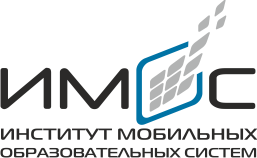 Дошкольное образование
Реализация организационного раздела ООП
Поддержка  деятельности  педагогов  и руководителей
Кейс  организационно- методических  
материалов:

Модели финансового обеспечения 
реализации ООП  дошкольного образования,
оказания услуг по присмотру и уходу

Программы  и модели профессионального
 развития педагогических кадров дошкольного
 образования
Проекты локальных актов  дошкольной 
организации
Кейс организационно - методических  
материалов:

Модели и механизмы координации  
муниципальных «детских сервисов»

Конструирование социокультурной 
образовательной среды

Контент для педагогического 
 сопровождения  родителей 
 дошкольников 

Психолого – педагогическое 
сопровождение ребенка, в т.ч. 
Одаренного и с ОВЗ
Преемственность с ООП начального общего образования
29
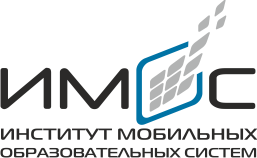 Начальное, основное, среднее общее образование Системные проекты
Поддержка  деятельности  образовательных организаций
Проведение  социологических  исследований  удовлетворенности участников образовательных   отношений условиями и результатами общего образования

Разработка ,  обсуждение  и внедрение модельной основной образовательной программы  начального  (основного, среднего)  общего образования образовательной организации
Исследование сформированности предметных, метапредметных и личностных результатов освоения ООП
Поддержка и сопровождение  введения и реализации ФГОС  и ООП  общего образования  
Разработка и сопровождение внедрения  системы мониторинга  введения ФГОС и реализации ООП  на уровне  образовательной организации, динамики качества образования 
Примерные перечни  средств обучения , обеспечивающих  реализацию ООП
Присвоение образовательным организациям 
 статуса инновационной площадки ИМОС
30
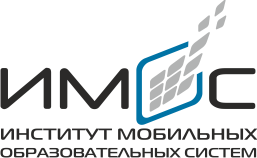 Начальное, основное, среднее общее   образование
Методическое обеспечение  реализации Целевого раздела ООП
Инструментарий  для оценки предметных, метапредметных 
и личностных результатов
Оценка эффективности реализации программы 
воспитания и социализации
Преемственность
 с  ООП ООО
Система оценки эффективности деятельности  педагогов и 
руководителей образовательных организаций
Электронная персонифицированная  система учета результатов 
образовательных достижений обучающихся
Система заданий для  текущего  и промежуточного оценивания 
индивидуальных достижений обучающихся
31
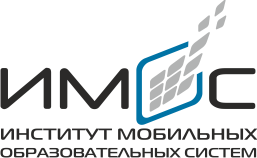 Начальное, основное, среднее общее образование
Методическое обеспечение  реализации Содержательного раздела ООП
Технологии  (включая инструментарий) 
формирования и развития УУД у обучающихся
Рабочие программы учебных предметов, 
в т.ч. для профильного обучения
Преемственность
 с  ООП ООО
Программы курсов и модели  организации внеурочной 
деятельности.
Программы поддержки успешной социализации обучающихся
Модели  и программы проектной деятельности обучающихся
Модели   и технологии инклюзивного образования
32
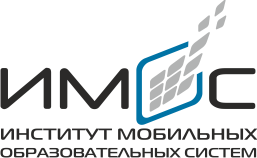 Начальное, основное, среднее общее образование
Методическое обеспечение  реализации Организационного раздела ООП
Примерные учебные планы предпрофильного и профильного
 обучения (основного и среднего образования), соотнесенные с перечнями
  прогнозируемых  востребованных специальностей
Конструкторы планов внеурочной деятельности, 
учитывающих  направленности образовательных программ
Преемственность
 с  ООП ООО
Модели, механизмы ,  локальные акты  обеспечивающие 
финансовую деятельность ОО  при реализации сетевого, 
дистанционного , персонифицированного  и др.  форм образования
Внедрение организационно-финансовых механизмов 
реализации «модели обучения 1:1»
Модели материальной поддержки педагогических работников, 
обеспечивающих достижение учащимися наиболее 
высоких результатов
33
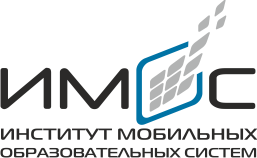 Профессиональное развитие педагога(дошкольное образование)
Курсы, семинары, вебинары 
Нормативное правовое регулирование, локальные акты ДО
Разработка ООП ДО
Дополнительное образование в ДОО
Оценка качества ДО
Инклюзивная практика
Модели финансового обеспечения
ИКТ в ДО: «Цифровой детский сад»
Модели и механизмы интеграции «детских сервисов»
34
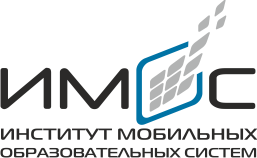 Профессиональное развитие педагога(начальное, основное, среднее общее образование)
Курсы, семинары, вебинары
Разработка,  экспертиза  и реализация ООП
Конструирование  рабочих программ
Технологии формирования  УУД
Технологии достижения планируемых результатов 
Система  оценки 
Организации внеурочной деятельности 
Реализация программы воспитания
Персонифицированное обучение. «Модель обучения 1:1»
Инклюзивная практика
35
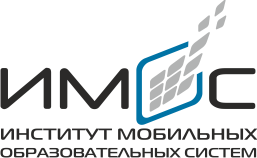 Наши контакты
WWW.mobiledu.ru
8 918 361 91 57
 Марина Владимировна Мирук

8 985 215 00 73
 Елена Николаевна Князева
36
Спасибо за внимание!
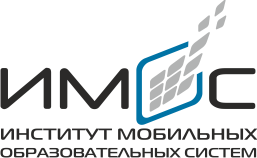 37